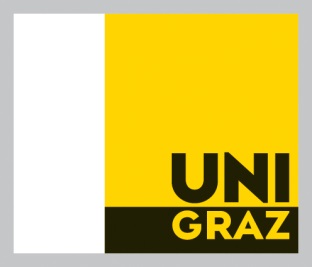 Der mazedonische Artikel und seine BKS- und russischen Korrelate
Emina Јović (Graz)
emina.jovic@edu.uni-graz.at
Institut für Slawistik der Karl-Franzens-Universität Graz
2. Workshop 
Neue slawistische Horizonte
12.Juni 2014
1
Inhaltverzeichnis
Herkunft des Artikles / Poreklo člana / Происхождение / Потекло на членот
Der mazedonische Artikel / Član u makedonskom jeziku / Член в македонском языкe / Членот
Artikelformen / Vrste članova / Членной формой / Членските форми
2
Inhaltverzeichnis
Artikel bei Nomina / Imenski članovi / Членной формой существительных / Членување на именките
Artikel bei Pronomina / Članovi kod zamenica / Членной формой местоимений / Членување на заменките
3
Inhaltverzeichnis
Artikel bei Adjektiven / Članovi kod prideva / Членной формой прилагательных / Членување на придавки
Beispiele/Primeri/Примери/Примеры (Na Drini ćuprija – Ivo Andrić)
Bulgarisch und Mazedonisch/bugarski i makedonski / болгарский и македонский / бугарски и македонски
4
Потеклото на членот
Постпозитивната показна заменка тъ, та, то
Зъбъ тъ →  забот
Жена та → жената
Село то → селото
Ваква постпозитивна употреба имало и во прасловенскиот и во старословенскиот јазик, а за неа знаат и сите словенски јазици.
5
Потеклото на членот
Препозитивен член (der vorgestellte Artikel) – Der Mensch, le père, o anthropos 
Постпозитивенчлен (der nachgestellte Artikel) – жената 
Der mazedonische, bulgarische, albanische, rumänische, walachische nachgestellte (postpositive) Artikel →  Balkanismen
6
Потеклото на членот
(МКД) човек, човекот
(БГР) човек, човекьт
(SHQIP) njeri, njerin
(RUM, WAL) om, omul
XIII Jhd. Verwendung des Artikels: Добрејшово евангелие – злыотъ рабъ
7
Членот
Именки/Nomina
Заменки/Pronomina
Придавки/Adjektive
8
Членот
Личните имиња не се членуваат 
мајка, татко, стрико, чичко, вујко, батко, тетка, вујна, баба, сестра... 
→ не се членуваат.
9
Членот
Именка што при лично име ја определува неговата професија или неговото звање не се членува.
поп Трајко, доктор Петров, цар Костадин и царица Елена
10
Членот
Членување на личните имиња во извесни случаеви (означуваат емоционален однос):
Ај да се запусти и Вардарот.
11
Членот
Деминутивните имиња на -е (интимност):
Марето, Надето
12
Членските форми
Tab. 1
13
Членување на именките
Именката се членува:
кога се индивидуализира предметот.
 Дај ми ја книгата
Земи ја книгава.
Донеси ја книгана.
14
Членување на именките
Кога означува количествена определеност, сите предмети.
Земи ги книгите.
Изеди го лебов.
15
Членување на именките
Кога означува генерализација на определен предмет.
Моливот е за пишување.
Креветот служи за лежење. 

*овде се употребува само елеменот -т
16
Членување на именките
Кога предметот, лицето е еднаш споменат.
Си живееле маж и жена. Мажот бил убав и вреден.
17
Членување на именките
Кога именката означува општопознат или единствен предмет.
Сонцето заоѓа во осум часот а месечината изгрева во шест часот навечер.

*Зајди, зајди јасно сонце → вокатив
18
Членување на заменките
Секогаш се членува првиот збор (првиот елемент на групата). 
Мојата мајка е добра домаќинка.
Мојата сестра живее во Скопје.
Твојот брат е одличен ученик.
Тој излезе со својот другар.
19
Членување на придавки
Секогаш се членува првиот збор (првиот елемент на групата).
 Добрите другари.
Вкусното јадење.
Тесната улица.
20
Примери (Na Drini ćuprija)
*primeri su preuzeti iz Gralis-Korpusa
Именките: 
(sr) Kasaba je živela od mosta i rasla iz njega kao iz svoga neuništivog korena.
(de) Die Stadt lebte von der Brücke und wuchs aus ihr wie aus einer unzerstörbaren Wurzel.
(ru) Порожденный мостом, он поднимался рядом с ним, питаясь соками его животворящих корней.
(mk) Касабата живеела од мостот и растела од него како од свој несотирлив корен.
21
Примери (Na Drini ćuprija)
(sr) Seljak samo jako oduhnu kroz nos, ali je ćutao. 
(de) Der Bauer schnaufte nur stark durch die Nase, aber er schwieg. 
(ru) Крестьянин сильно выдохнул в нос, но молчал.
(mk) Селанецот само силно издивна низ носот, но молчеше.
22
Примери (Na Drini ćuprija)
(sr) Na kapiji i oko kapije su prva ljubavna maštanja, prva viđenja u prolazu, dobacivanja i sašaptavanja.
(de) […] die Kapija erleben sie die ersten Liebesschwärmereien, erste Blicke treffen sich im Vorübergehen, erste Zurufe und erstes Geflüster.
(ru) Ворота и их преддверие издавна служили местом первых мимолетных встреч, любовных томлений, брошенных на ходу словечек, перешептываний. 
(mk) На портата и околу портата се првите љубовни фантазирања, првите видувања на поминување, закачки и потшепнувања.
23
Примери (Na Drini ćuprija)
Заменките:
(sr) Nema slučajnih građevina, izdvojenih iz ljudskog društva u kome su nikle, i njegovih potreba, želja i shvatanja, kao što nema proizvoljnih linija i bezrazložnih oblika u neimarstvu. 
(de) Es gibt keine zufälligen Bauwerke, losgelöst von der menschlichen Gesellschaft, in der sie entstanden sind, mit ihren Bedürfnissen, Wünschen und Auffassungen, so wie es in der Baukunst keine willkürlichen Linien und unbegründeten Formen gibt.
24
Примери (Na Drini ćuprija)
(ru) Как в зодчестве нет места произвольным линиям и форме, так и человеческому обществу чужды случайные творения архитектуры, оторванные от запросов, нужд и вкусов, их породивших.
(mk) Нема случајни постројки, одделени од човечкото општество во кое никнале и од неговите потреби, желби и сфаќања, како што нема произволни линии и безосновни облици во неимарството.
25
Примери (Na Drini ćuprija)
Придавки:
(sr) Kako jedna topla noć u mesecu avgustu liči na drugu, tako su i razgovori ovih kasabalijskih đaka i studenata uvek isti ili slični. 
(de) Wie eine warme Sommernacht im August der anderen gleicht, so waren auch die Gespräche dieser Visegrader Schüler und Studenten stets gleich oder ähnlich.
26
Примери (Na Drini ćuprija)
(ru) Как августовские теплые ночи, сменяясь, повторяют друг друга, так изо дня в день на мосту повторялись нескончаемые разговоры местных гимназистов и студентов.
(mk) Како што си личат топлите ноќи во месец август една со друга, така и разговорите на овие касабалиски ученици и студенти се секогаш исти или слични.
27
Бугарски и македонски
книгата
убавата книга
мојата убава книга
книгата
хубавата книга
моята хубава книга
28
Бугарски и македонски
човекот
убавиот филм
Братот на Иван е висок.
Овој човек е братот на Иван.
човекьт
хубавият филм
Братьт на Иван е висок.
Този човек е брата на Иван.
29
Бугарски и македонски
Tab. 2
Tab. 3
30
Бугарски и македонски
Човеков (овој човек)

книгава (оваа книга) 

детево (ова дете)

книгиве (овие книги)
този човек

тази книга

това дете

тези книги
31
Бугарски и македонски
човеков

човекон
този човек тук

този човек там
32
Благодарам на Бојан Петрески за лекторираната работа! 
Благодарам на Јане Јованов за лекторираната презентација!
33
Danke für die Aufmerksamkeit!
Hvala na pažnji!
Спасибо за внимание!
Ви благодарам за вашето внимание!
34
Literaturverzeichnis
Andrić 2011: Andrić, Ivo. Na Drini ćuprija. Novi Sad: EVRO–GUINTI
Тасевска 2009: Тасевска, Роза. Македоснки со мака (2. изд). Скопје: Универзитет „Св. Кирил и Методиј“ 50–76
Кепески 1983: Кепески, Круме. Граматика на македонскиот литературен јазик за училишта за средно образование. Скопје: „Просвета дело“ 97–99
35
Literaturverzeichnis
Конески 1981: Конески Блаже. Граматика на македонскиот литературен јазик (дел I и II). Скопје: Култура 225–237, 308–311
Демаре 2010: Демаре, Шарл-Гијом. Определениот член во македонскиот и во бугарскиот јазик – сличности и разлики. In: Шести научен собир на млади Македонисти 18–20 декември 2008. Скопје: Универзитет „Св. Кирил и Методиј“, филолошки факултет „Блаже Конески“ 341–345
Gralis-korpus: http://www-gewi.uni-graz.at/gralis/korpusarium/gralis_korpus.html Stand: 13.04.2013
36
Tabellen
Tab. 1: Тасевска 2009: Тасевска, Роза. Македоснки со мака (2. изд). Скопје: Универзитет „Св. Кирил и Методиј“ S. 51.
Tab. 2; Tab. 3: Демаре 2010: Демаре, Шарл-Гијом. Определениот член во македонскиот и во бугарскиот јазик – сличности и разлики. In: Шести научен собир на млади Македонисти 18–20 декември 2008. Скопје: Универзитет „Св. Кирил и Методиј“, филолошки факултет „Блаже Конески“ 341–345.
37